Sustainable development goals manifesto
Aboriginal and Torres Strait Islander people are advised that videos, images and external links contained in this resource may contain images, voices or names of people who have since passed away.
[Speaker Notes: Biru and his wife Budhni sit with their children outside their house in their village in the state of Jharkhand, India. Photo: Sameer Bara​
Anatercia carries corn next to her fields in Gaza province, Mozambique. Photo: Emidio Josine
Shaniella is taught how to sew face masks as part of the Covid-19 prevention measures at her Rural Training Centre. Photo: Neil Nuia]
IMAGINE A WORLD…
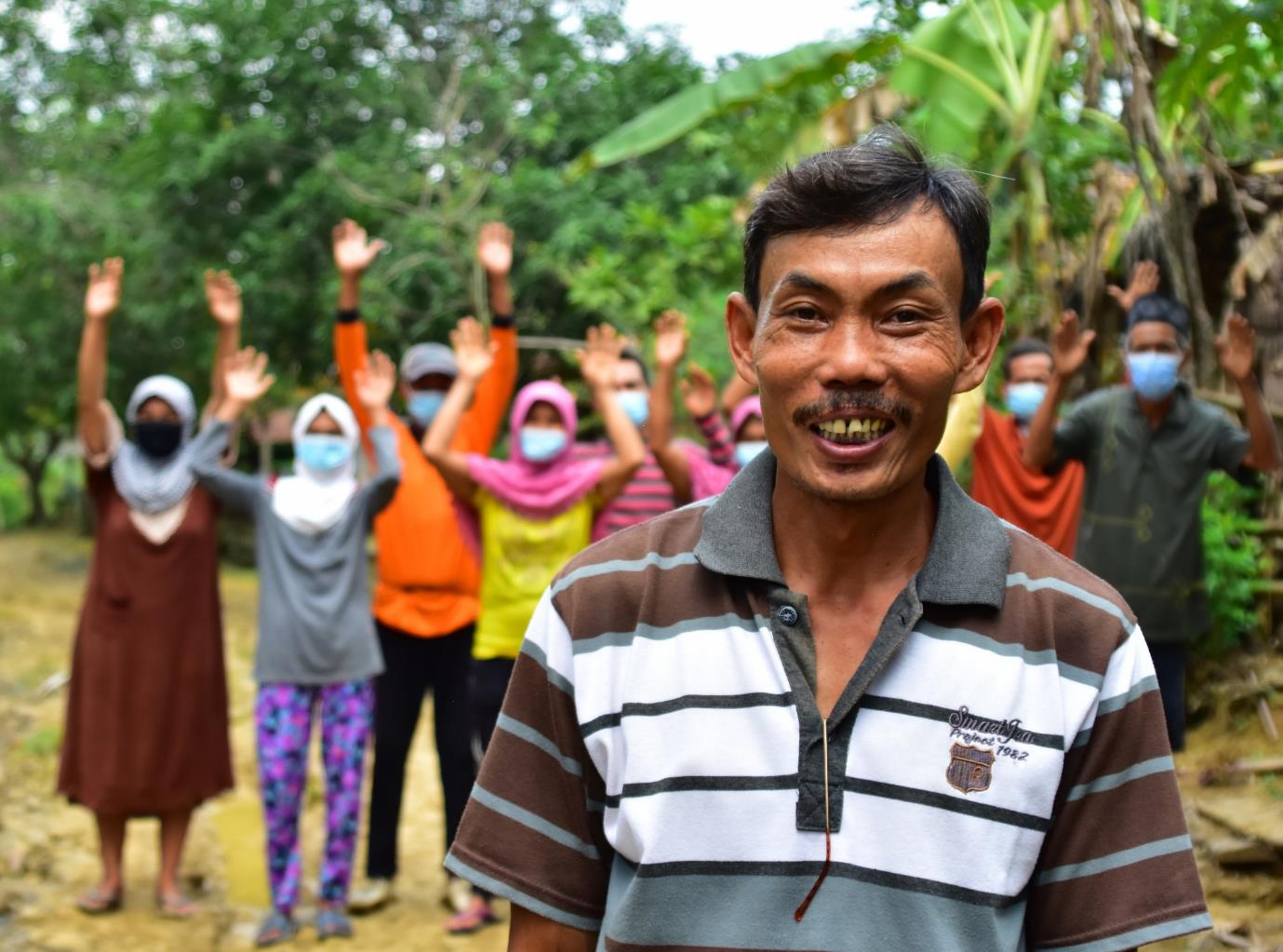 Where there is no poverty,
[Speaker Notes: Arsad is photographed with his neighCours in Pandeglang %istrict Indonesia. Credit: Laz Harfa]
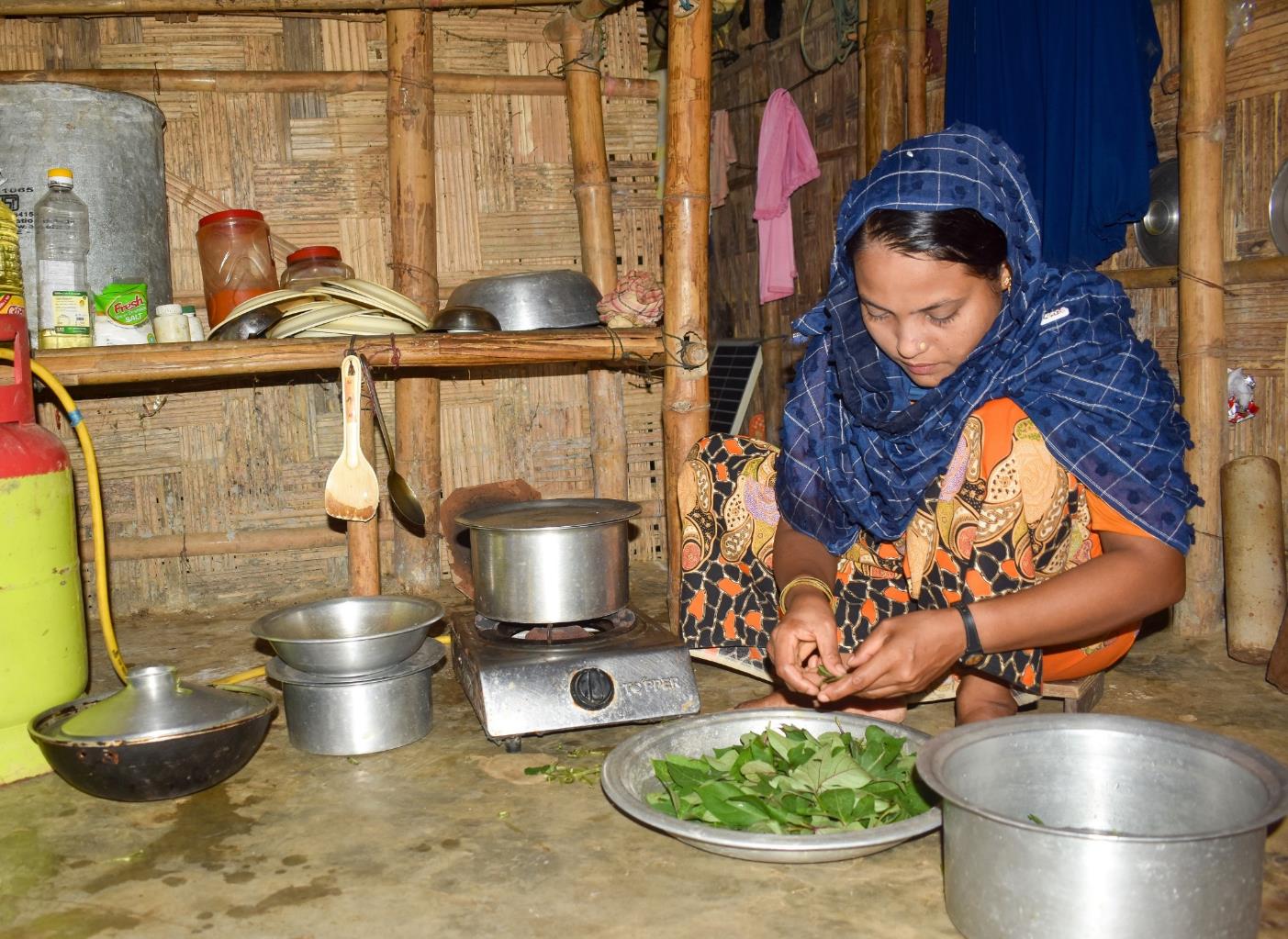 Zero hunger,
[Speaker Notes: Halima cooks using a Caritas donated LPG gas stove in her shelter in a Rohingya refugee camp in Cox’s Bazar, Bangladesh. 1hoto credit *nmanuel Biswas$aritas Bangladesh]
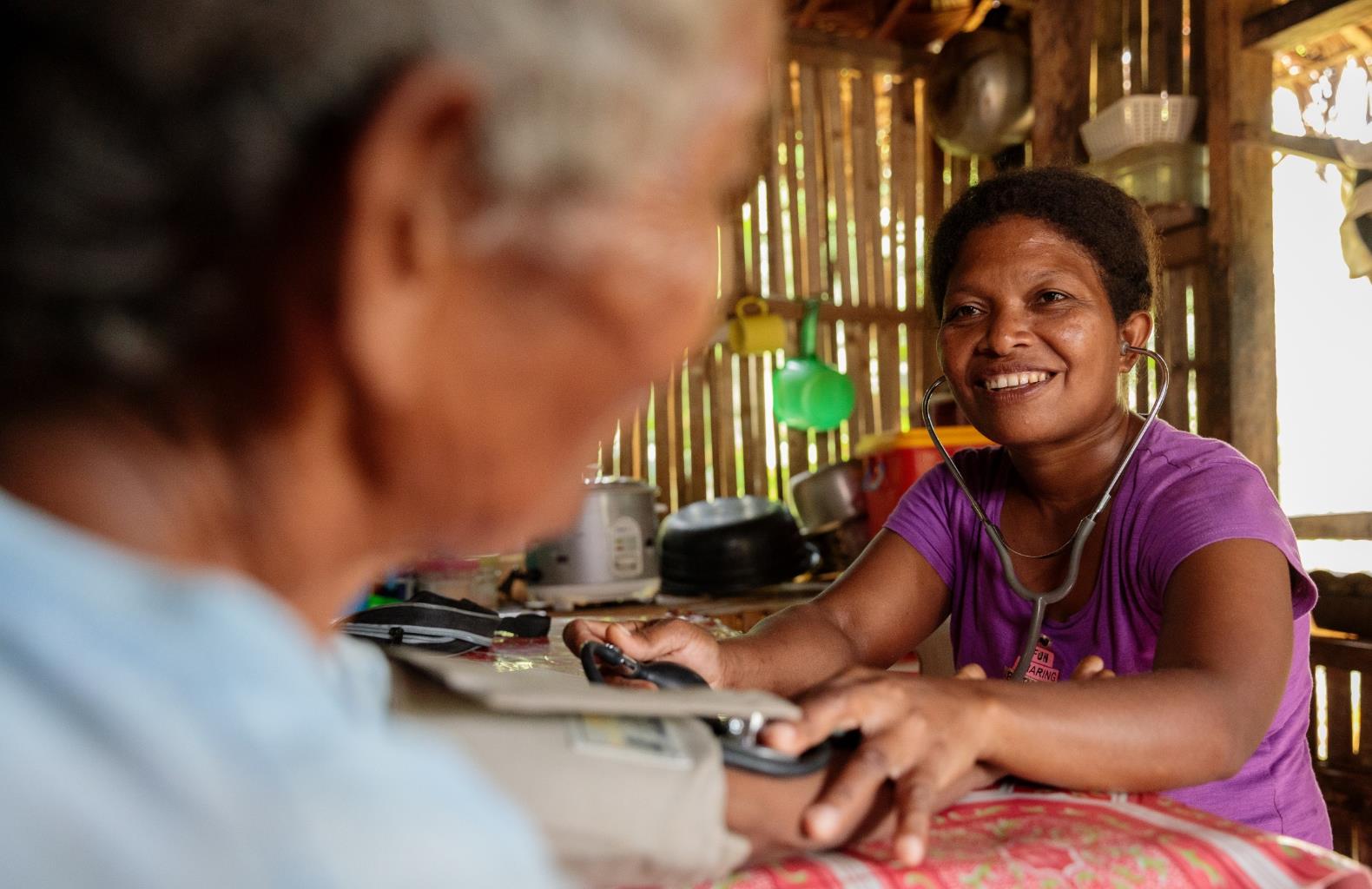 Each person has good health and well being,
[Speaker Notes: Shirley records the blood pressure of an elderly Manide community member as part of a home health visit in their community in Camarines Norte, Philippines. Photo credit: Richard Wainwright.]
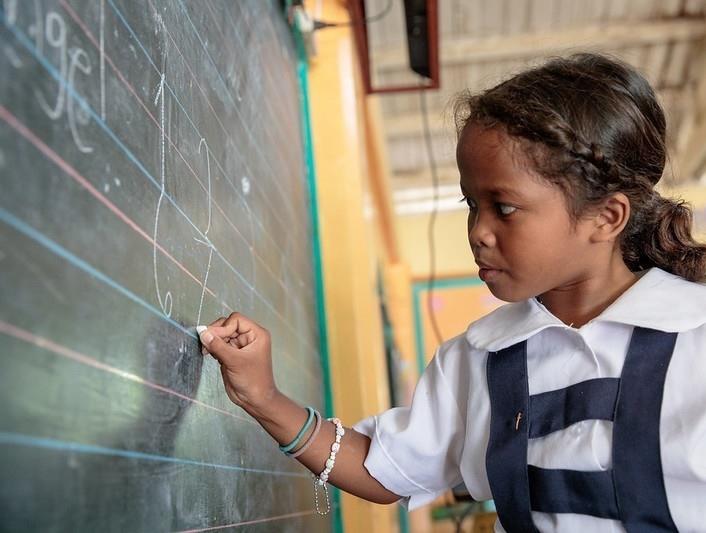 Quality education,
[Speaker Notes: Angel (8), youngest daughter of Shirley, is seen during lessons at her local school close to her Manide community in Camarines Norte, Philippines]
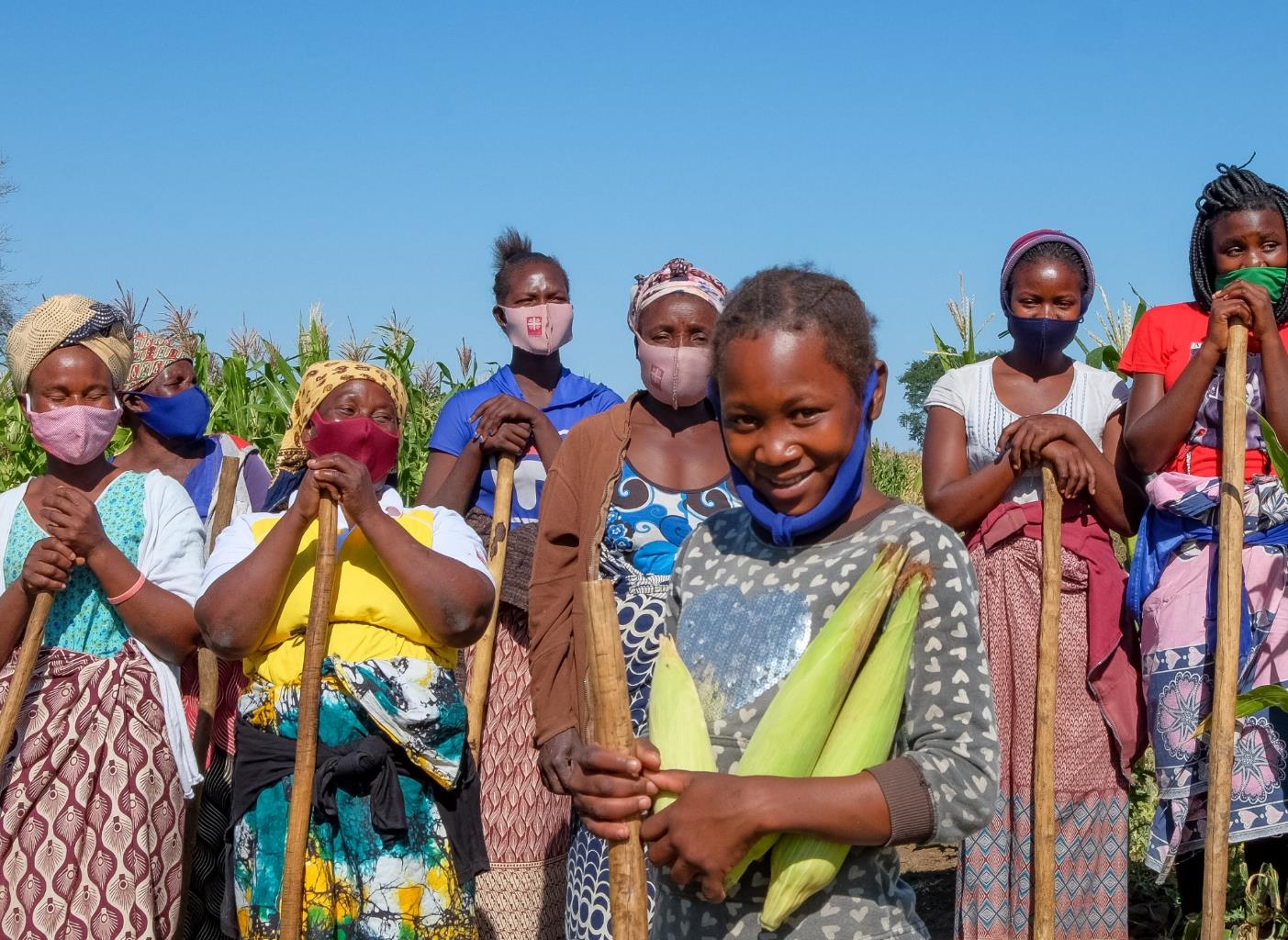 Full gender equality,
[Speaker Notes: Anatercia poses for a photograph with other community members  next to her fields in Gaza province, Mozambique. Photo: Emidio Josine]
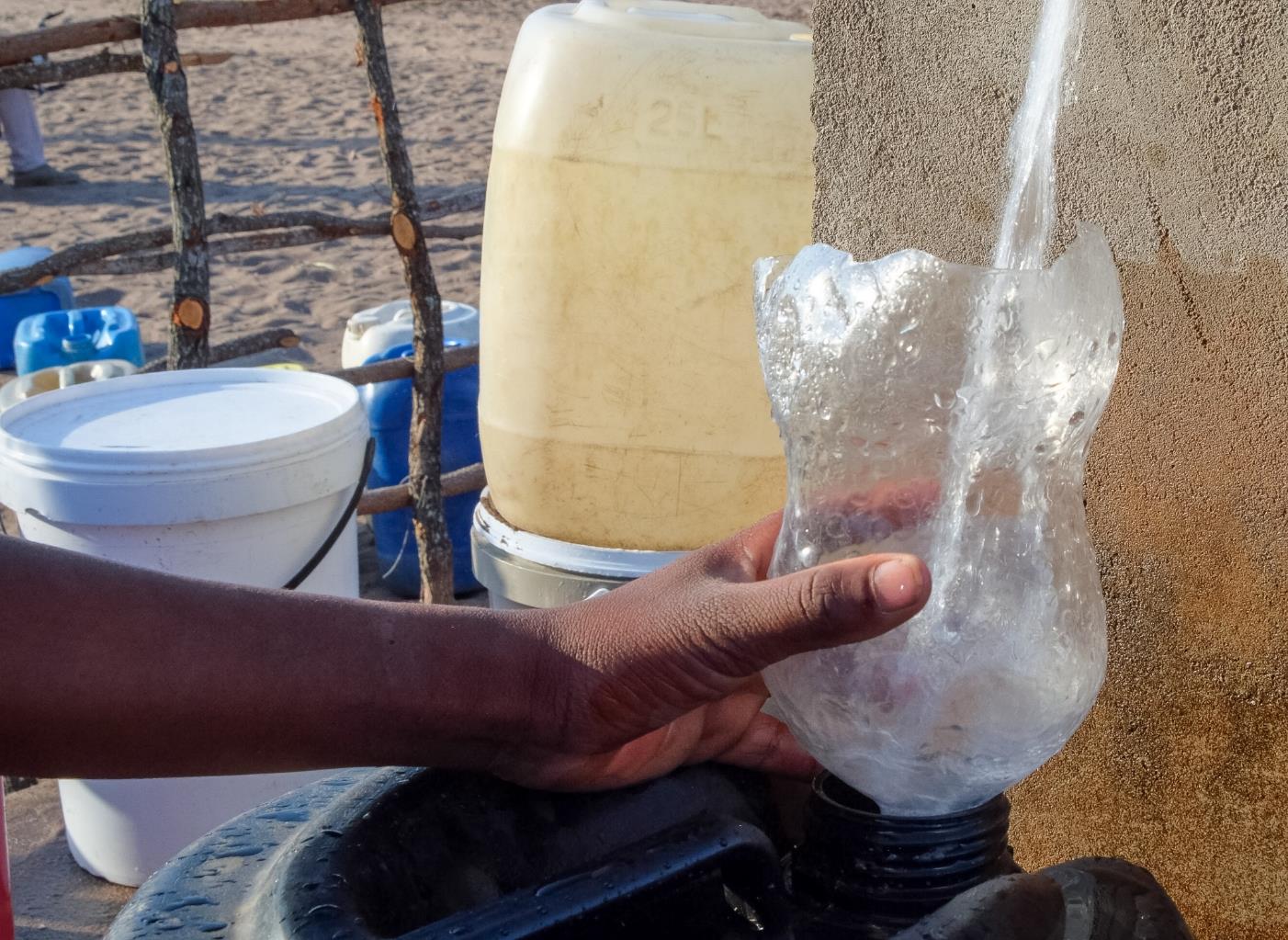 Clean water and sanitation for everyone,
[Speaker Notes: Anatercia (12) collects water from the  community water tap near her house in Gaza province, Mozambique. Photo: Emidio Josine]
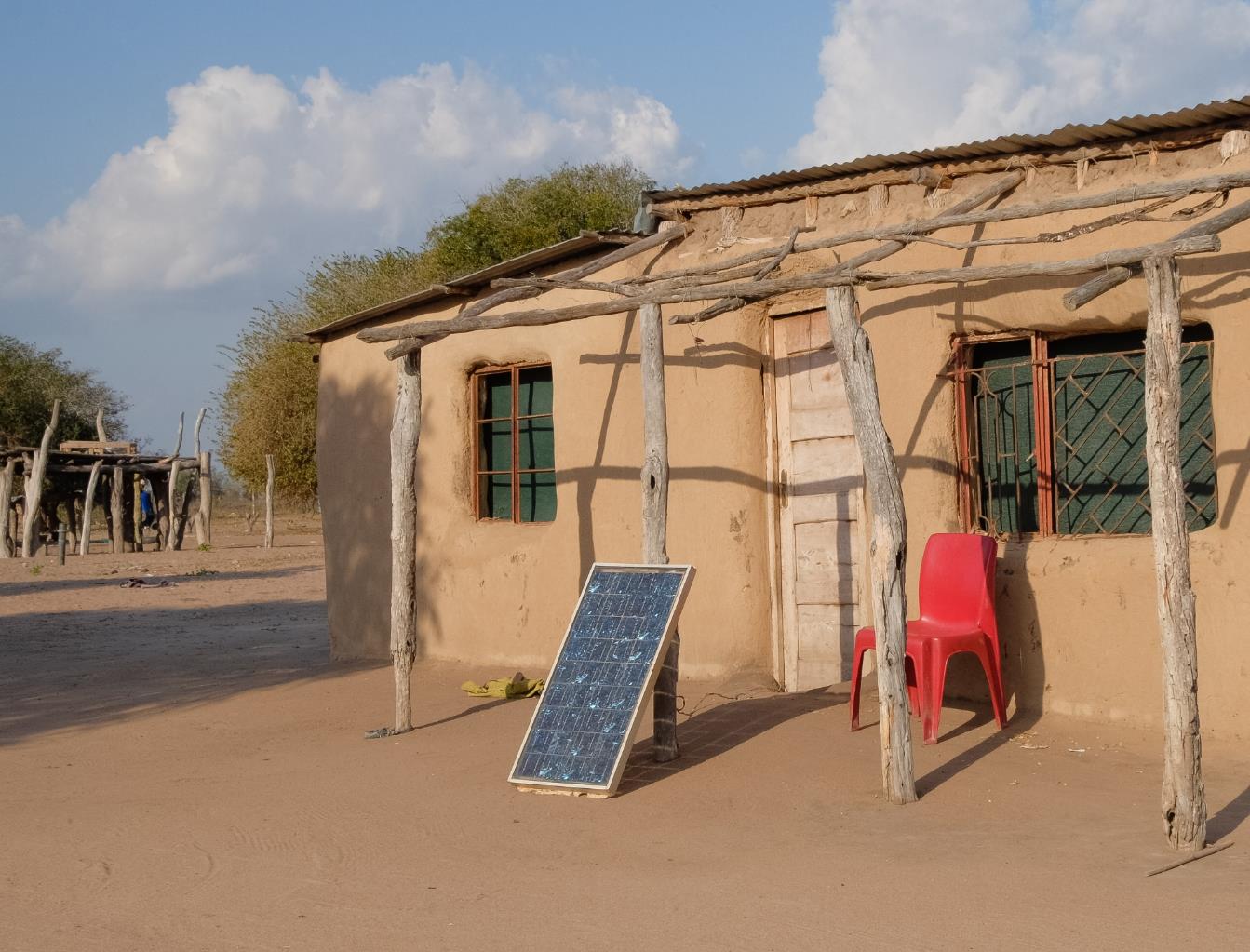 Affordable and clean energy,
[Speaker Notes: A house with a solar panel in a village in Gaza province, Mozambique. Photo credit: Emidio Josine/Caritas Australia]
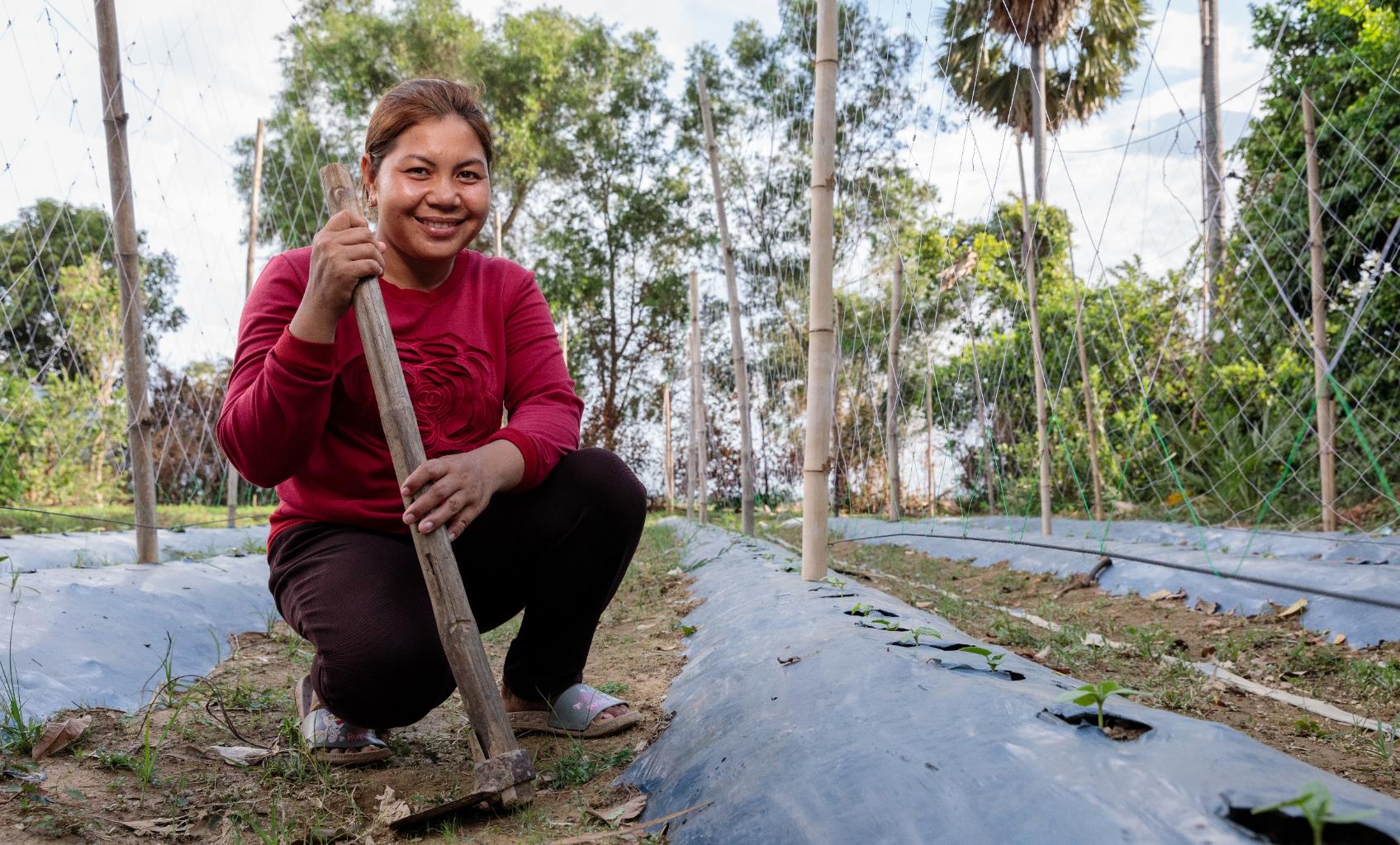 And equal employment opportunities and economic growth.
[Speaker Notes: Phany working in one of her gardens with newly planted vegetables at their home in Western Cambodia. Photo credit: Richard Wainwright]
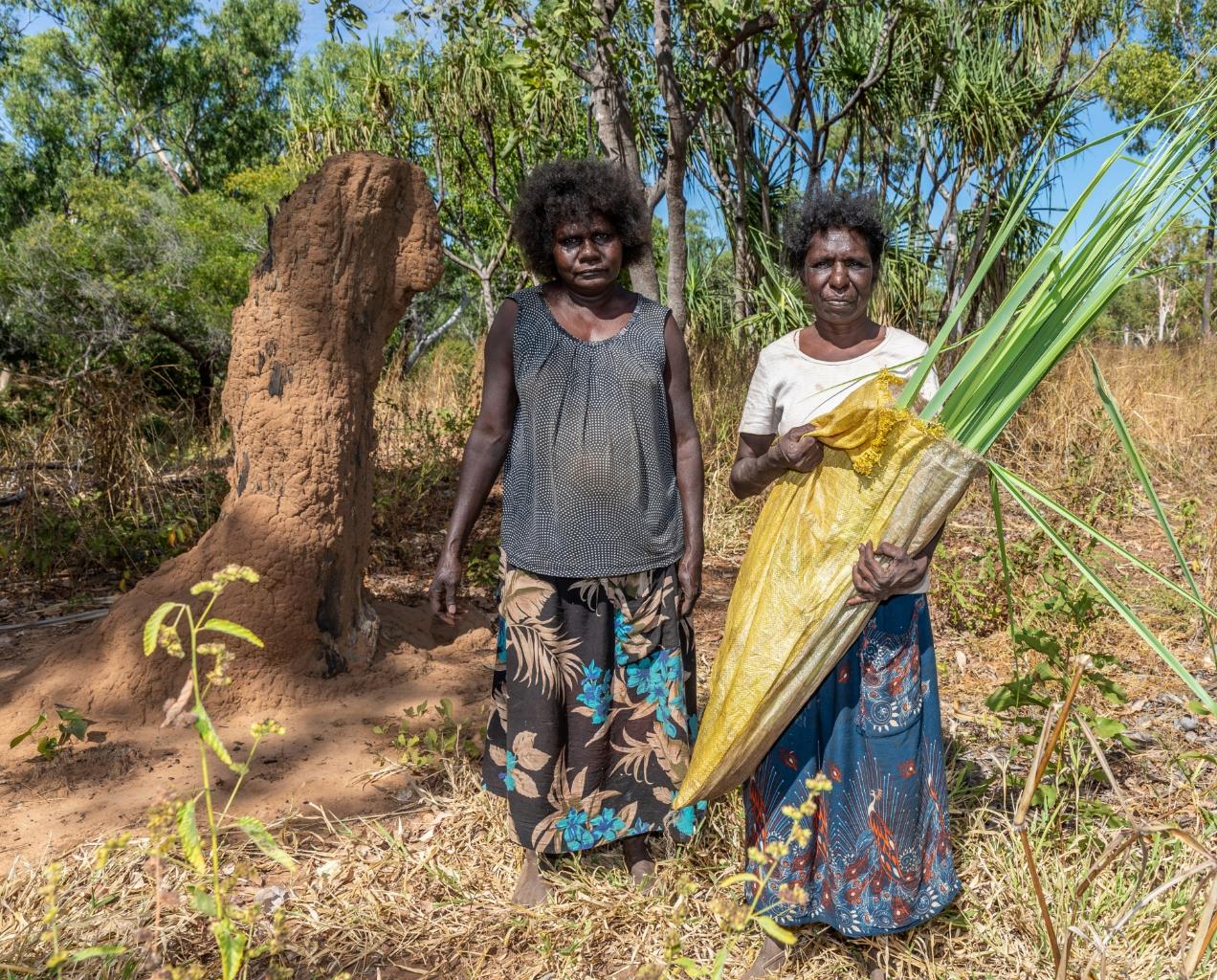 Responsible consumption and production can heal our planet.
[Speaker Notes: Janice (right) and artworker and elder Noreena pose for a photograph holding pandanus leaves collected from a forest near Djilpin Arts in Beswick, Northern Territory, Australia. Photo: Richard Wainwright]
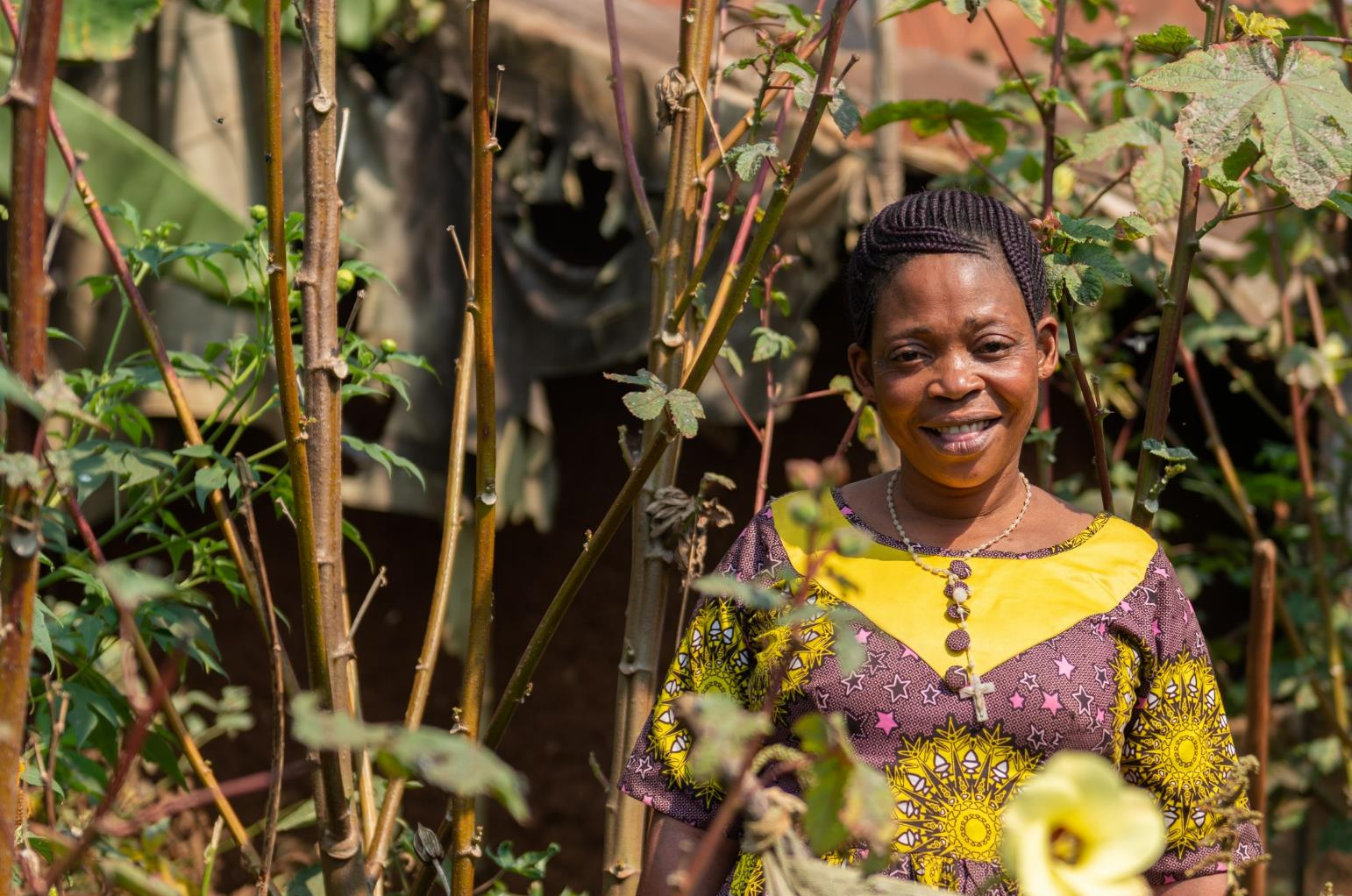 Climate action can cap the warming of the planet.
[Speaker Notes: Rosalie harvests plants used for natural medicine which she has grown in a neighbours garden near her home in Bukavu, eastern Democratic Republic of Congo. Photo: Arlette Bashizi]
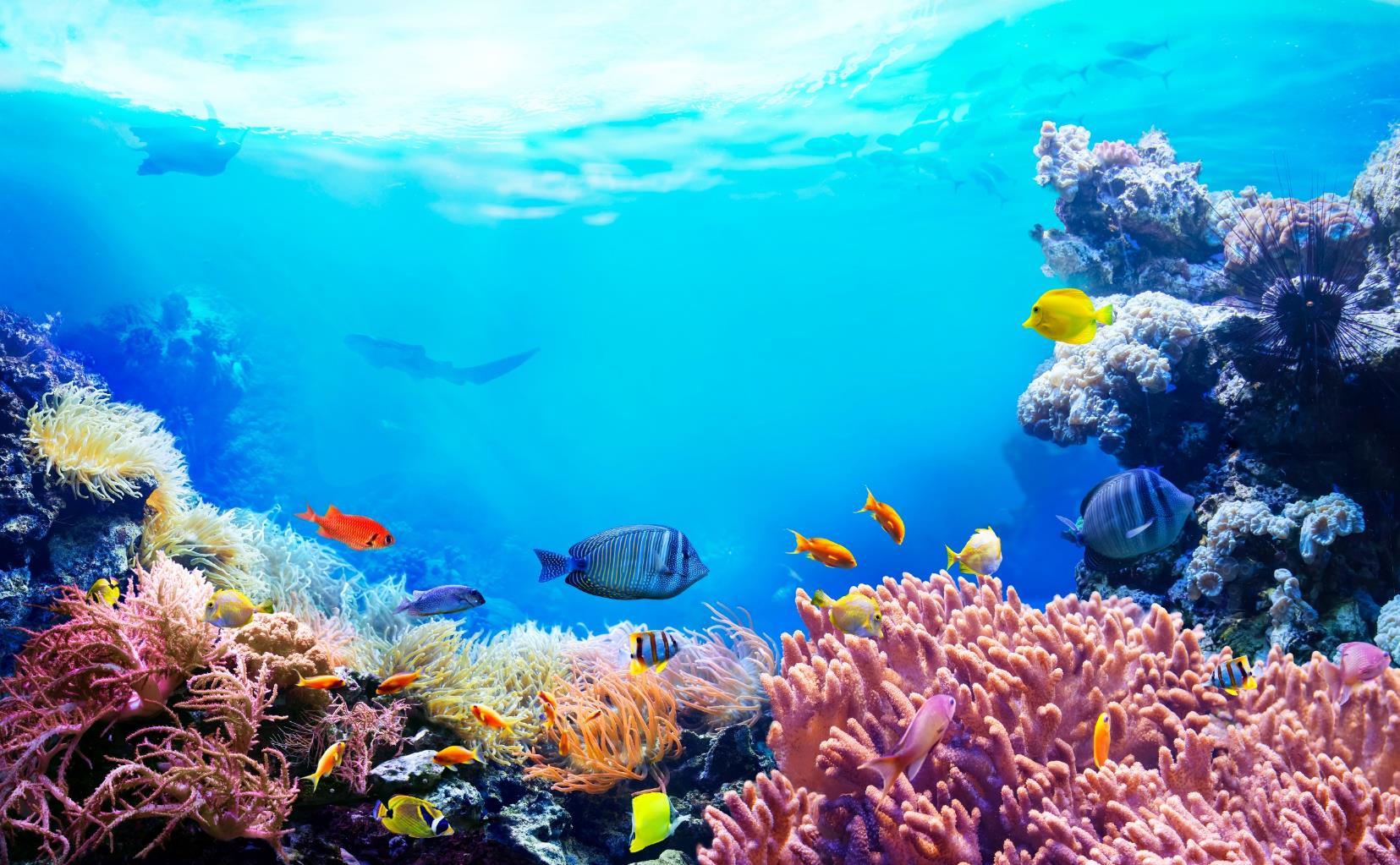 It can help sustain life flourishing below water,
[Speaker Notes: Photo credit: Shutterstock]
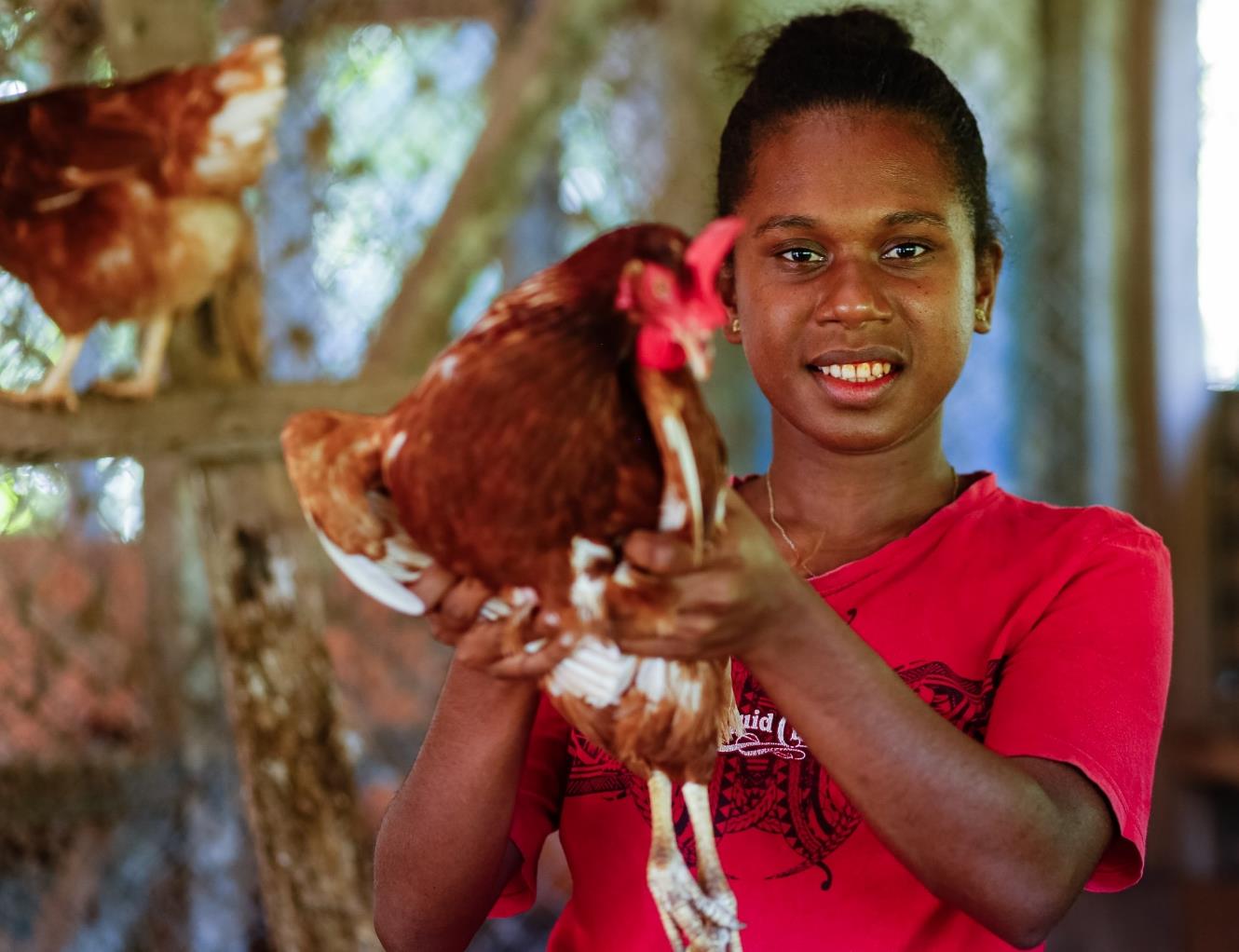 And abundant, diverse life on land.
[Speaker Notes: Shaniella holds a chicken at her Rural Training Centre near the capital Honiara, Solomon Islands. Caritas Australia provided 200 chickens to help boost the schools agricultural production and food security. Photo: Neil Nuia]
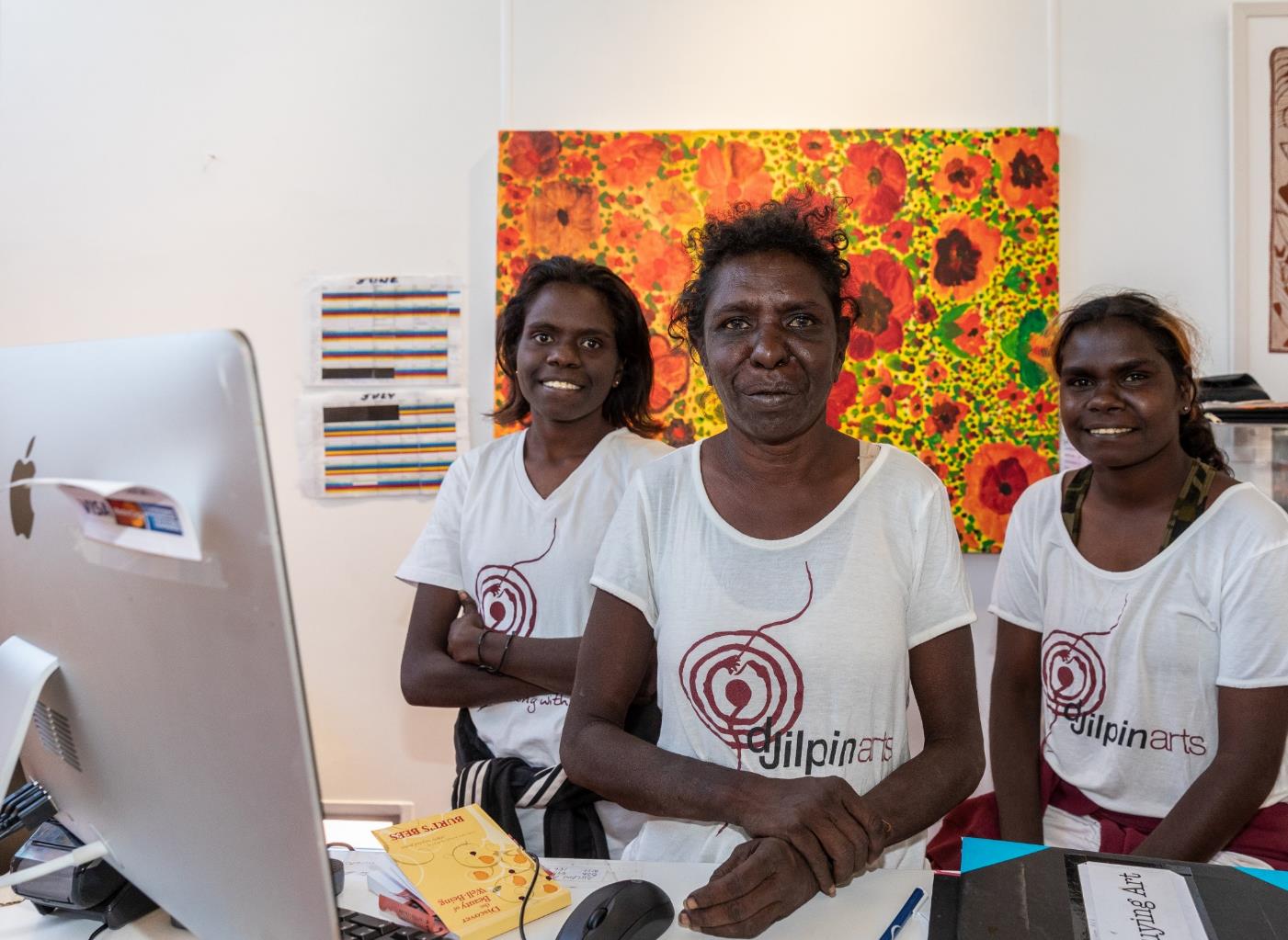 We can enjoy peace and justice through strong institutions,
[Speaker Notes: Janice poses for a picture with her daughters Henrietta (left) and Tiffany (right) in the shop at Djilpin Arts in Beswick, Northern Territory, Australia. Photo: Richard Wainwright]
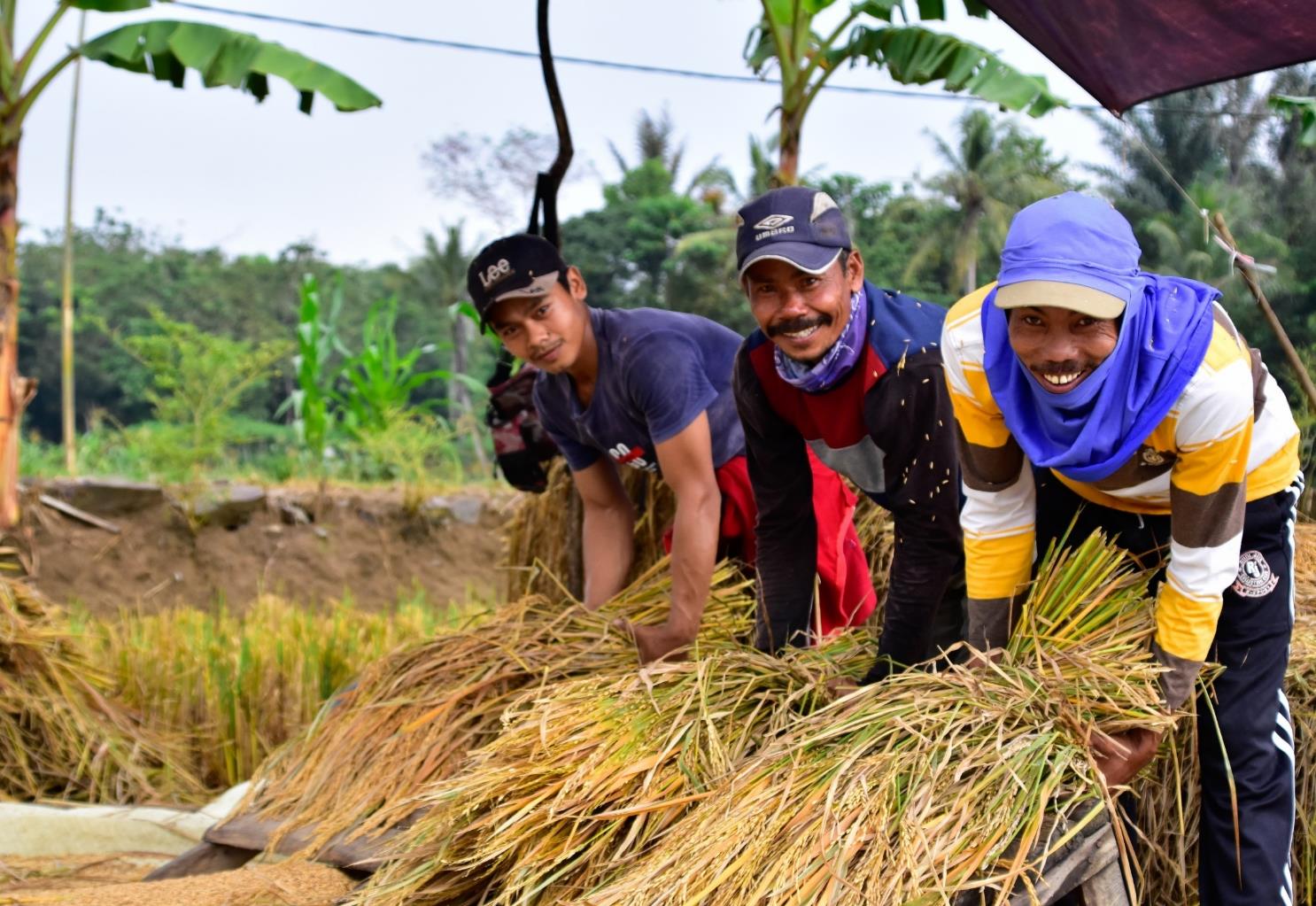 And build long term partnerships 
to help achieve the goals.
[Speaker Notes: Arsad right cultivates rice in his community in Pandeglang %istrict Indonesia. Credit: Laz Harfa]
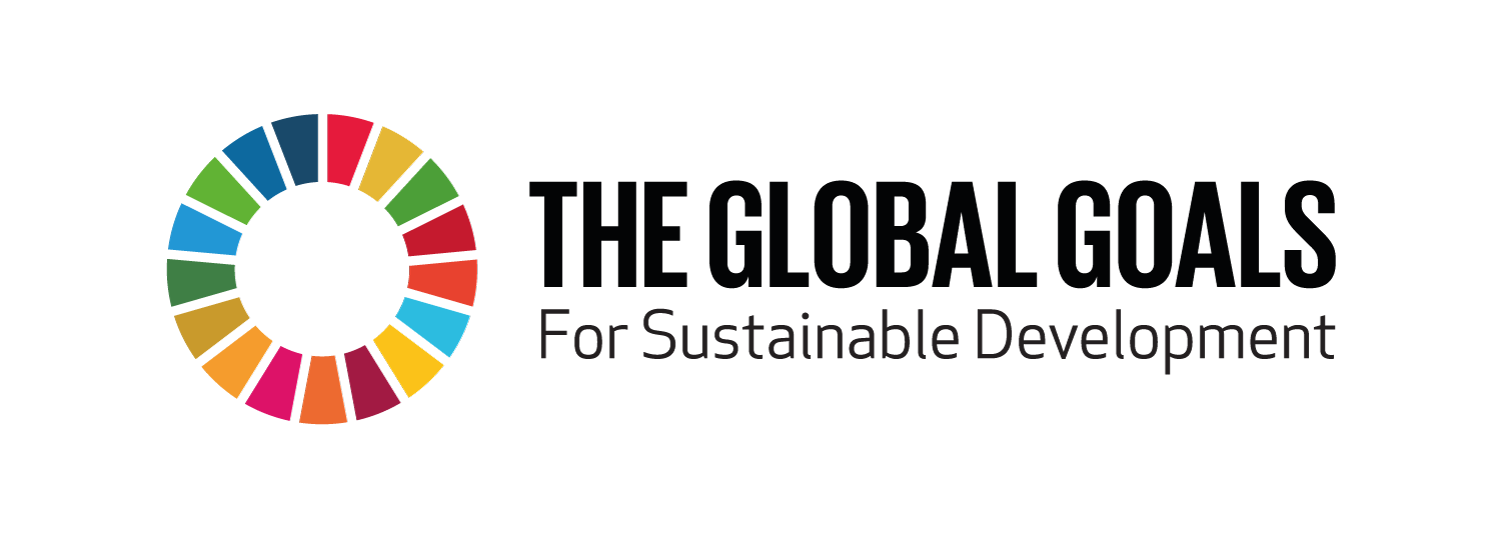